Mechanistic study of Propylene Polymerization Catalyzed by Kaminsky Complex
Sandhya. K. S

								28/7/14
1
Outline
Introduction to polymerization
Polymerization reaction of propylene using Kaminsky catalyst.
Results and discussion
Future work
Summary
2
Introduction to polymerization reaction
What is polymer
What is monomer
Various type of polymer preparation
		  Radical chain growth polymerization
                Anionic chain growth polymerization
                Cationic chain growth polymerization
                Organometallic polymerization
Ziegler-Natta catalysts
Kaminsky catalysts
Isotactic
Syndiotactic
Atactic
3
R= alkyl or any group
Four plaussible mechanism of polymerization
Four mechanistic proposal
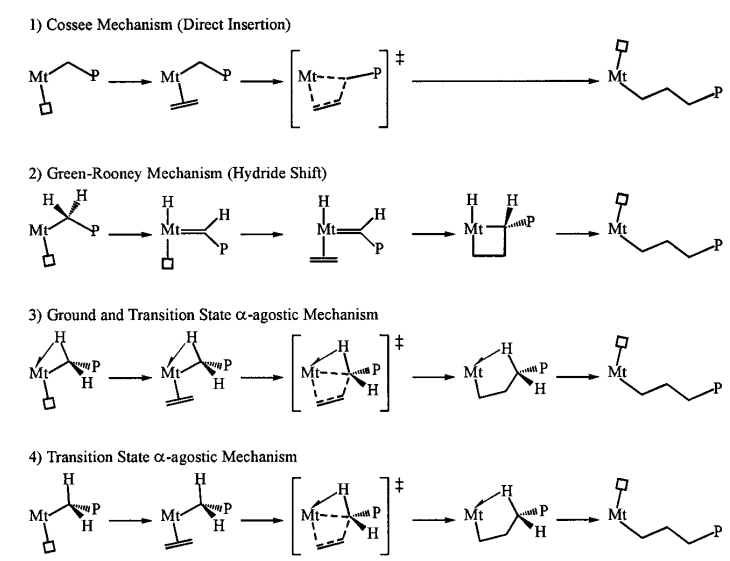 4
Chemical Reviews, 2000, 100, 1260
Present work of polymerization reactionof propylene by Kaminsky catalyst
First step
5
Benchmark studies for the first insertion of propylene
Complexation energy/
binding energy (kcal/mol)
Activation barrier
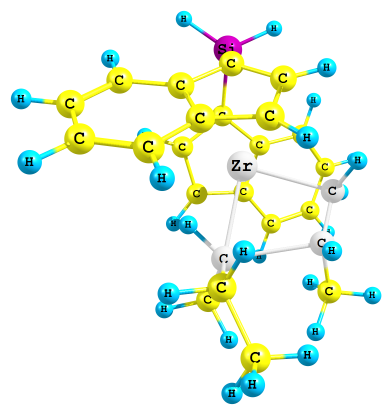 E(B3LYP-3D) =  10.56 kcal/mol
 E(B3LYP-2D) = 10.29 kcal/mol
 E(B3LYP) = 11.23 kcal/mol
 E(M06L) = 10.55 kcal/mol
 E(M06) = 8.46 kcal/mol
 E(TPSSTPSS) =6.91 kcal/mol 
 E(wB97XD) = 9.85 kcal/mol
 E(M052X) =8.90 kcal/mol
23.51

24.69

14.43

22.78

20.82

14.42

23.96

21.00
6
Basis set for Zr LanL2DZ, all other atoms 6-31++G(d,p)
[Speaker Notes: Lose Alamose National laboratory 2 double zeta]
Real models
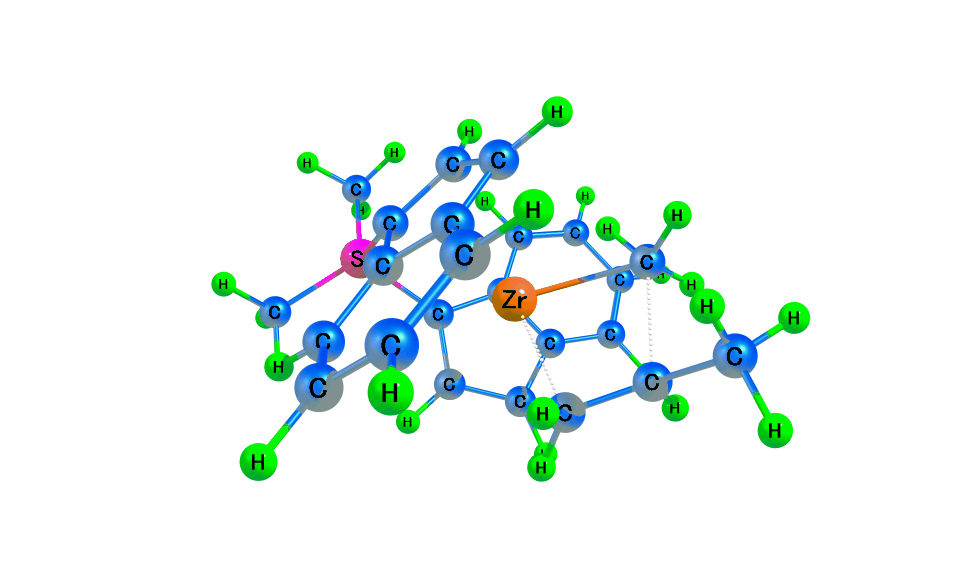 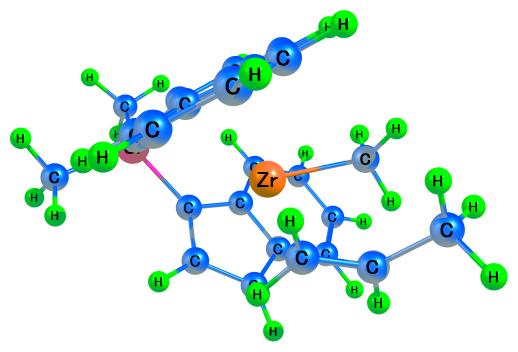 A type attack
TS
E = 8.38 kcal/mol
7
Schematic representation of overall mechanism
8
First insertion Reaction
P1A
P1C
P1B
9
P1D
TS1
Energy profile for the first propylene insertion reaction
B3LYP-3D
TS1
TS1
10
Second Insertion Reaction  Two possibilities
P2AA
P2BA
P2AC
P2BC
P2AB
P2BB
11
P2AD
P2BD
Different possibilities for the agostic interaction
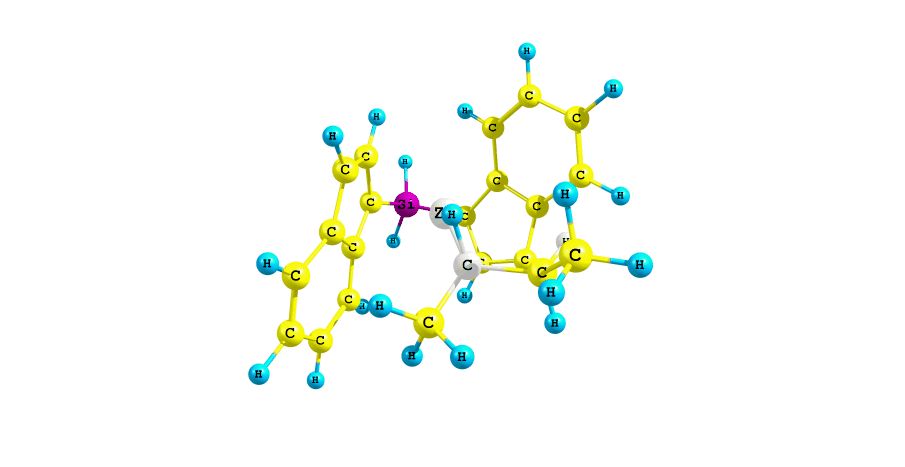 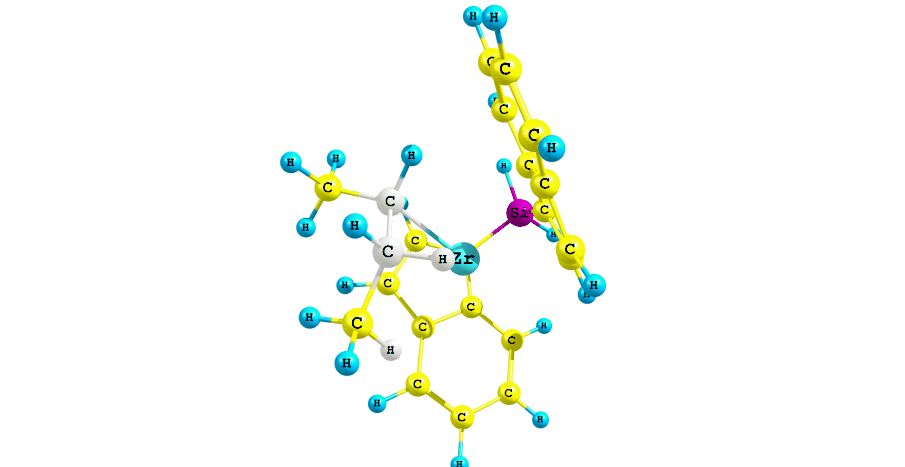 12
Energy profile for the second propylene insertion reaction from P1A products
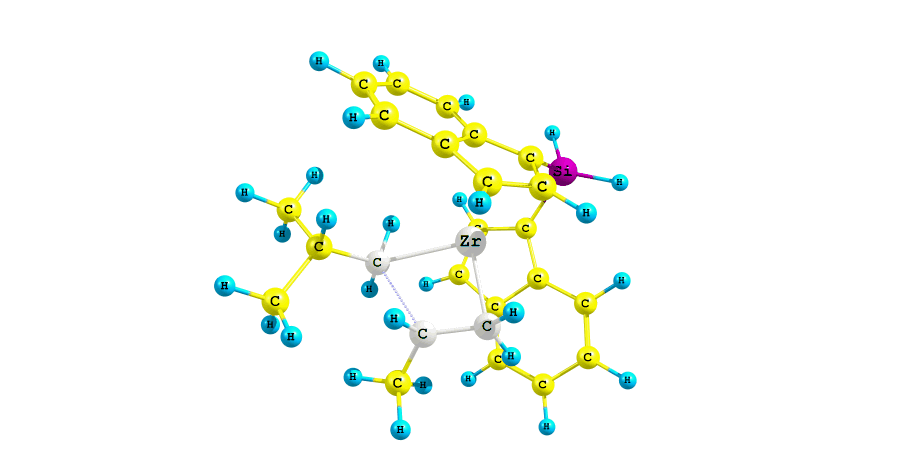 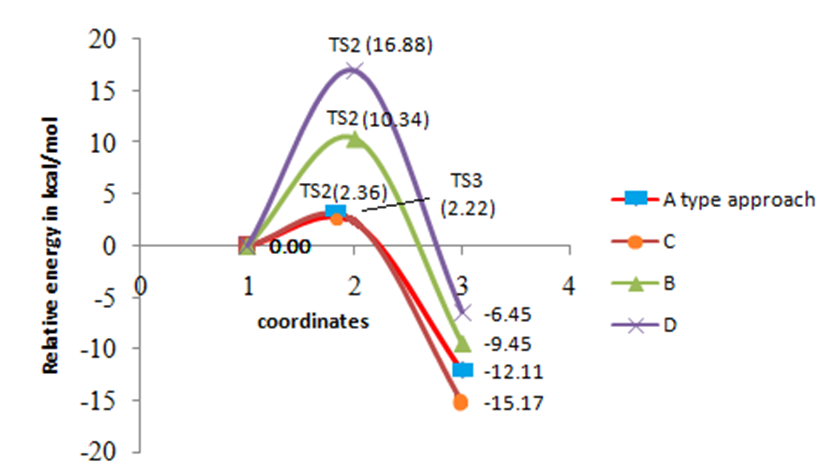 13
Energy profile for the second propylene insertion reaction from P1B products
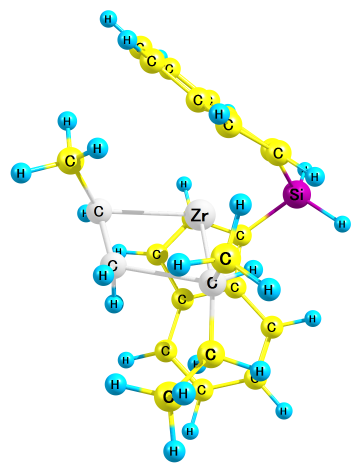 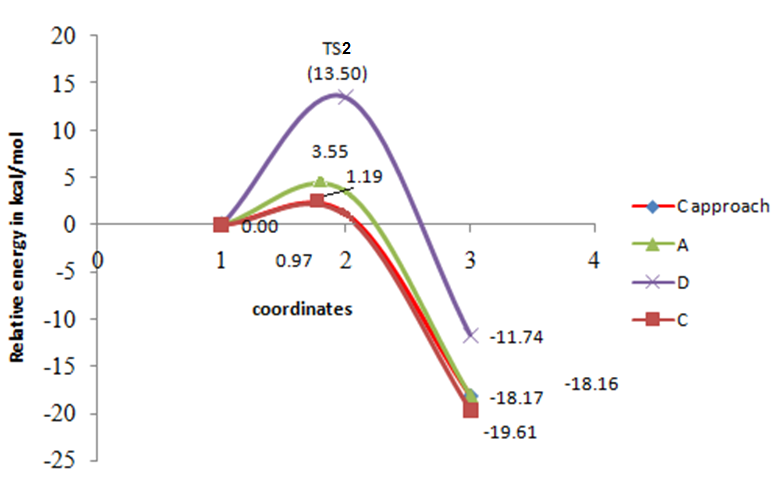 14
Overall energy profile starting from A/C attack of propylene
Syndiotactic polymerization
(C approach)
Isotactic polymerization
(A approach)
15
Overall energy profile starting from A/C attack of propylene
Atactic polymerization
(D approach)
Atactic polymerization
(B approach)
∆E=16.4
∆E=10.3
16
Optimized transition state of second insertion (Isotactic)
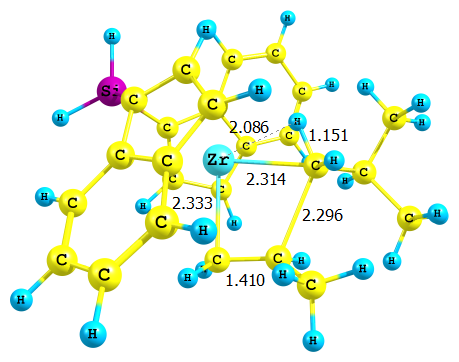 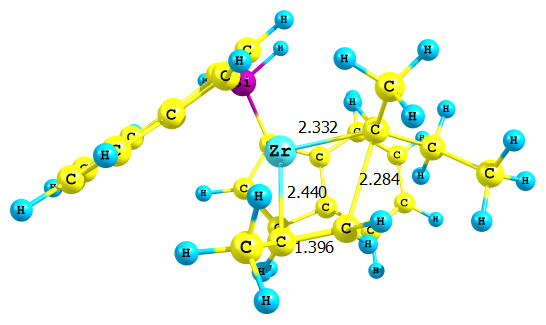 OPTIMIZED PRODUCT AFTER
 SECOND INSERTION
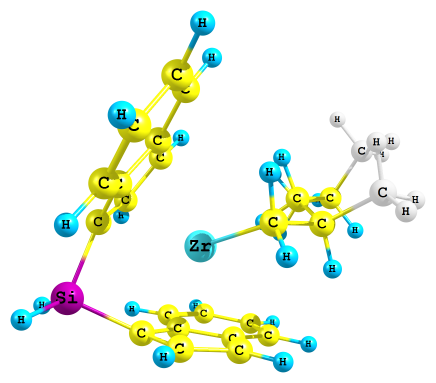 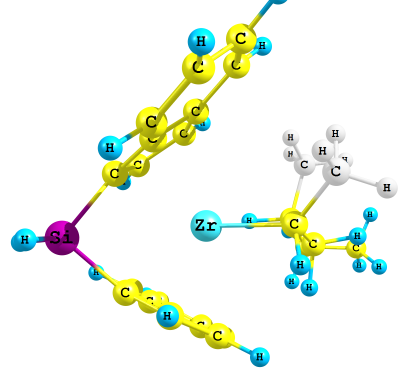 17
Overall energy profile starting from B/D attack of propylene
Syndiotactic polymerization 
(B approach)
Isotactic polymerization 
(D approach)
∆E=17.73kcal/ml
∆E=13.49kcal/ml
18
Overall energy profile starting from B/D attack of propylene
Atactic polymerization ( A and B approach)
19
Present work
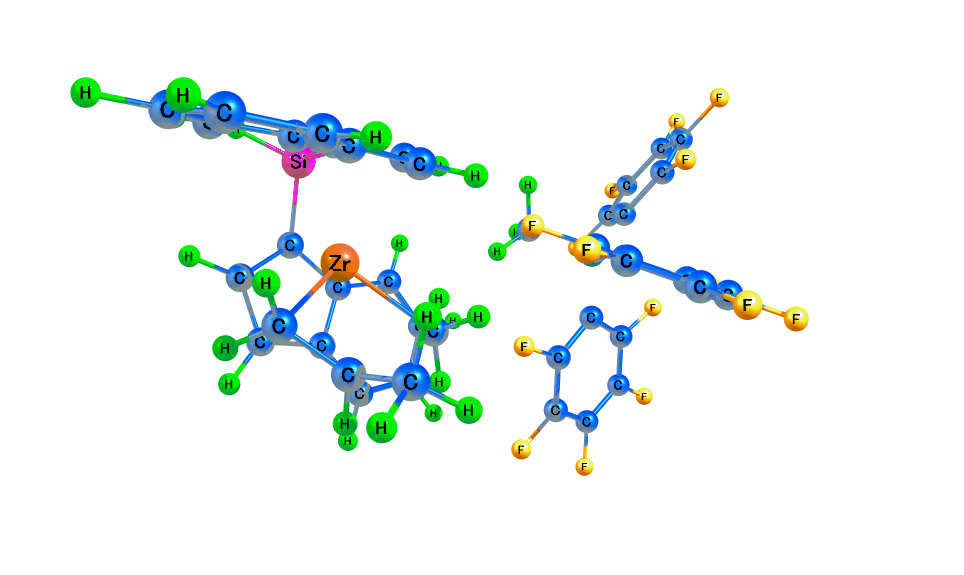 Counter anion effect 
     B(C6F5)3CH3-
Work plan for the next four month
MC/MD simulation to study the polymerization reaction 
for the whole process.
20
Summary
Propylene polymerization  using Kaminsky catalyst has been studied by M06/6-31++ G(d,p).
Different orientation  of propylene considered at first insertion as well as second insertion.
In the first insertion, two different products of pairs are formed.
In the second insertion starting from the A/C products, A type approach of propylene results in the isotactic products while the C approach leads to the syndiotactic products.
In the second insertion from B/D products, D style approach of propylene leads to isotactic polymer whereas B style approach gives syndiotactic polymer.
 Remaining products are atactic polymers.
The process are extended in the presence of counter anions, B(C6F5)3CH3-.
For the large polymer can be studied with help of molecular dynamics in order to study the whole process.
21
Thank you
22